Ude – GaramiEntangled – Armlock
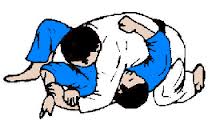 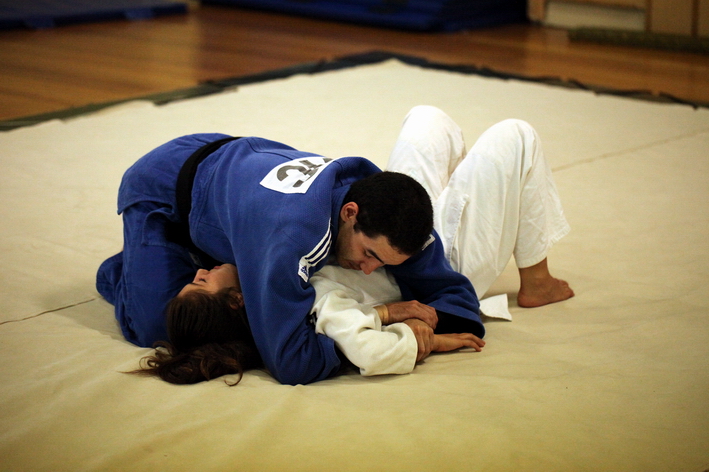 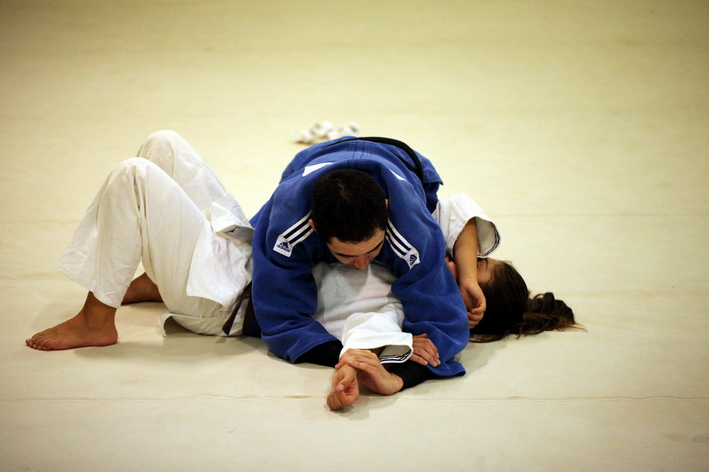 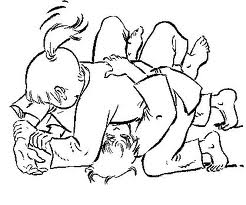